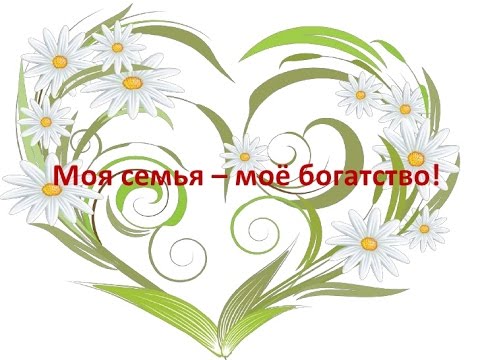 Семья – это дом, где тепло и уют,Где любят тебя и, конечно же, ждут.Семья это те, без кого мы не можем,Они нам всех ближе, родней и дороже.Семья – это радость улыбок и встреч,Которые надо ценить и беречь.
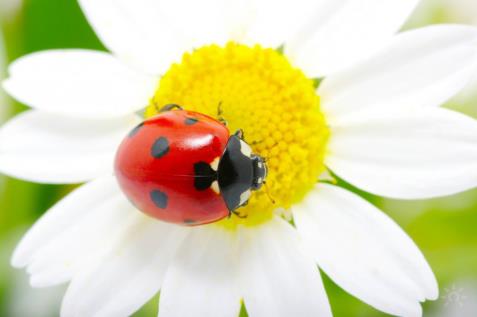 Задачи


1. Расширять представление о семье.
2. Развивать интерес к истории своей семьи, семейным традициям, родословной.
3. Формировать представления о родственных отношениях.
4. Воспитывать чувство любви к своей семье и гордость за неё, чувство уважения к родителям.
5.Формировать элементарные представления о родословной.
6. Воспитывать уважительные отношения ко всем членам семьи.
7. Выработать действия: сохранять семейные традиции, создание семейной летописи.
Моя семья

Проведение ООД

Вечер загадок

Ситуативный разговор « Мой дом, моя семья», « Моя семья и родственники»

Творческое рассказывание: « Мои близкие», «Выходной день в моей семье», Как я помогаю маме» 

Д/и «Назови профессии», «Сложи картинку», «Составь цепочку и т.д.

Аппликация: «Подарок для любимой мамочке»

Инсценировка « Мама»

Рисование, лепка: «Моя дружная семья»
Папа, мама, брат, сестра и я – вместе дружная семья
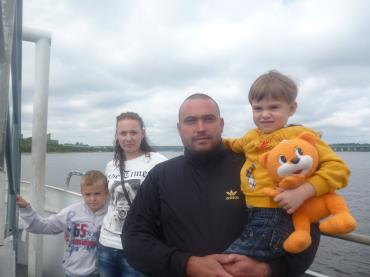 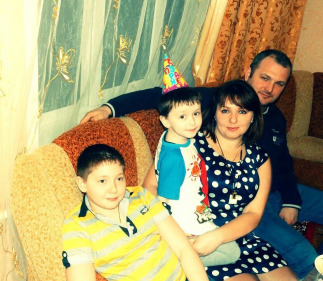 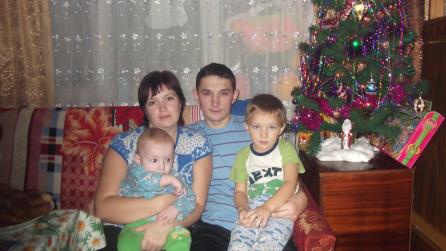 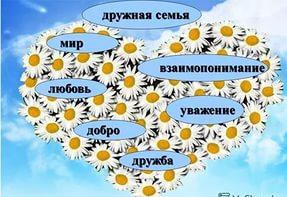 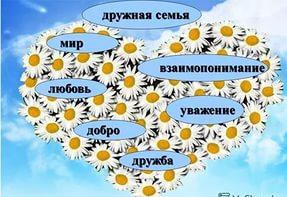 Герб – символ семьи. Он отражает все лучшее, что есть в ней, ее место в обществе и основные ценности. Семейный герб – символ преемственности поколений.
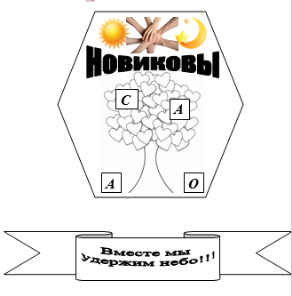 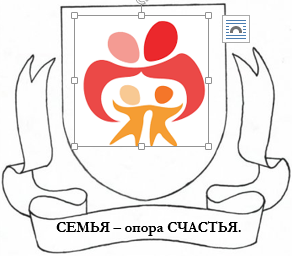 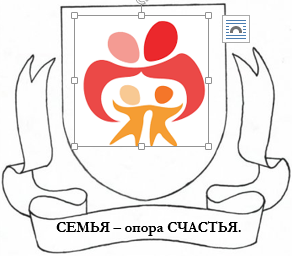 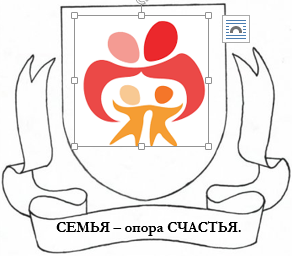 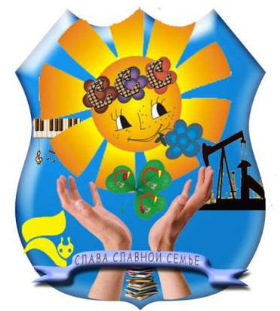 Генеалогическое древо – схематическое представление родственных связей в виде условно-символического дерева.
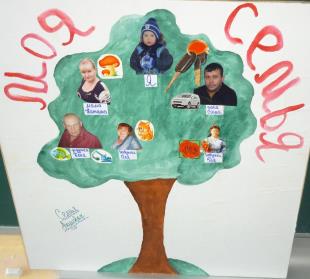 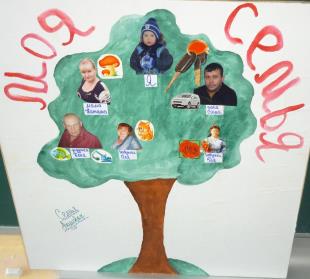 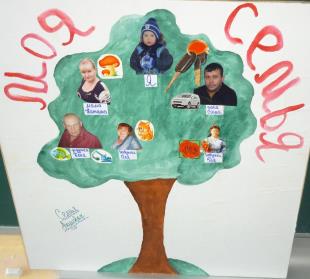 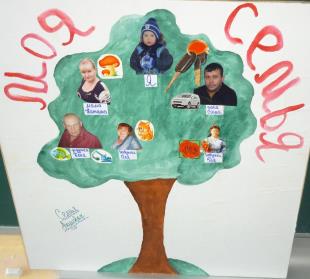 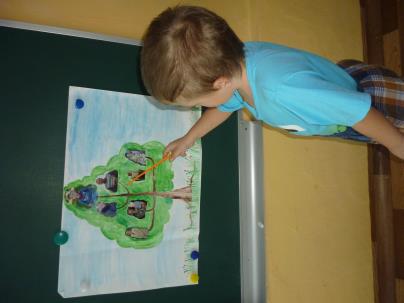 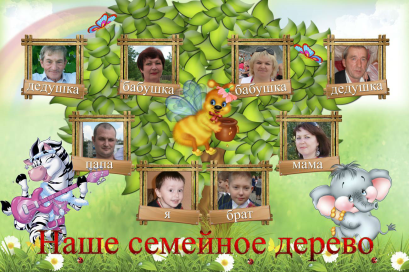 Труд в семье
Главная цель труда: ребенку необходимо помочь ощутить пользу своего труда и научить его испытывать радость от того, что его труд оказался полезным для окружающих.
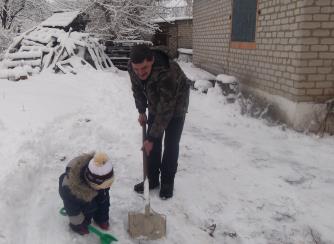 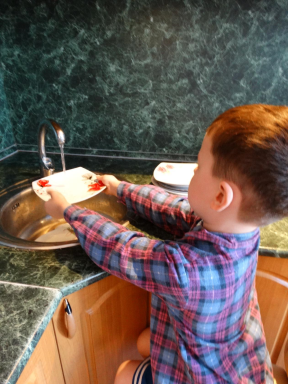 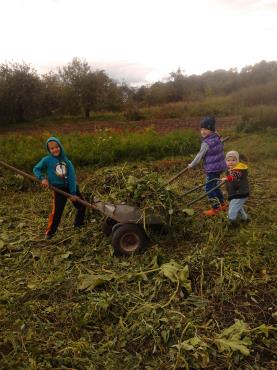 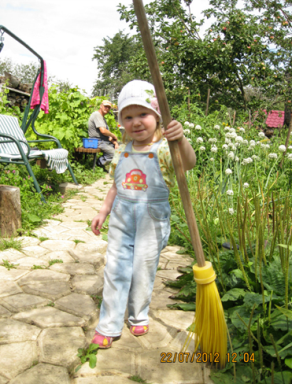 Семейные традиции
Главная цель семейных традиций – преумножить и передать другому поколению обычаи, нормы, правила поведения, манеры и др., которые появляются внутри семьи.
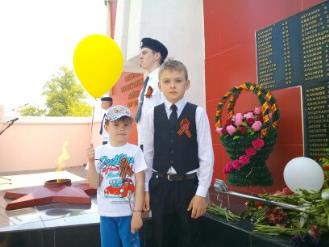 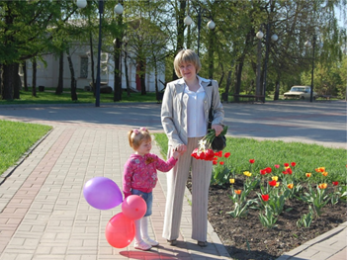 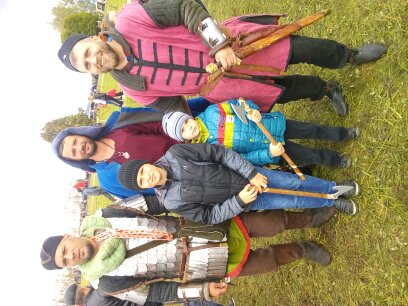 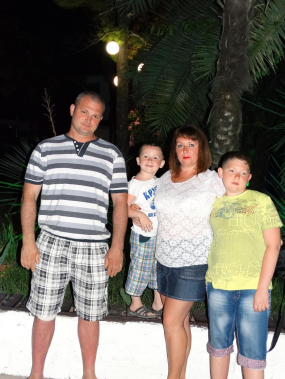 Семейный отдых
Совместный семейный отдых – лучший способ укрепления детско-родительских отношений.
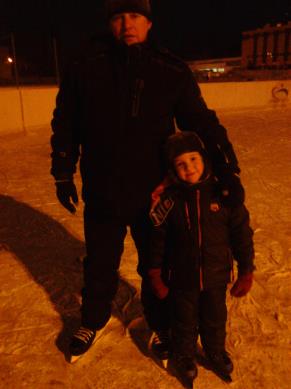 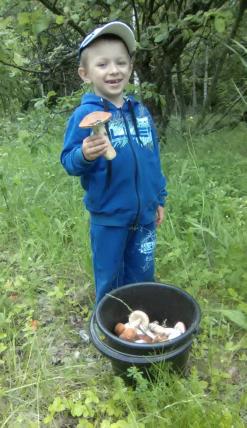 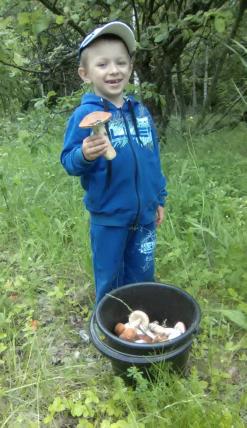 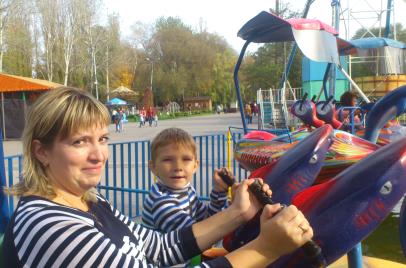 Семейные праздники
Цель: приобщать родителей, детей и родственников к проведению совместных праздников.
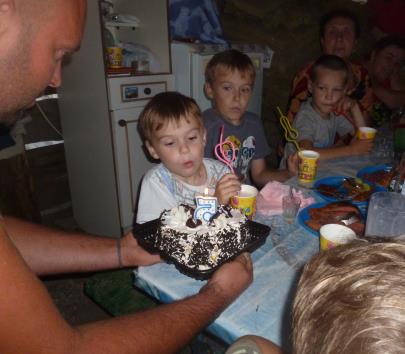 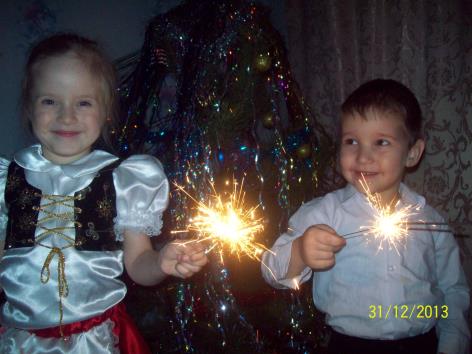 Семейные встречи
Семья – это близкие и родные люди, те, кого любим, с кого берем пример, о ком заботимся, кому желаем счастья и добра.
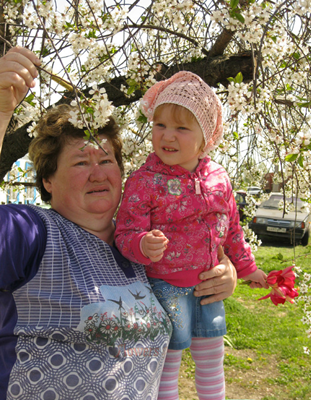 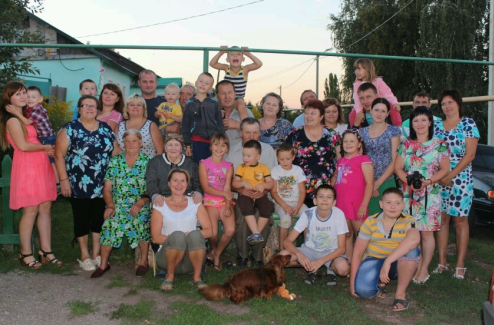 Семейное хобби
Семейное хобби – это занятие любимым делом, которое доставляет в жизни радость и удовольствие. Хобби имеют все: и дети, и взрослые.
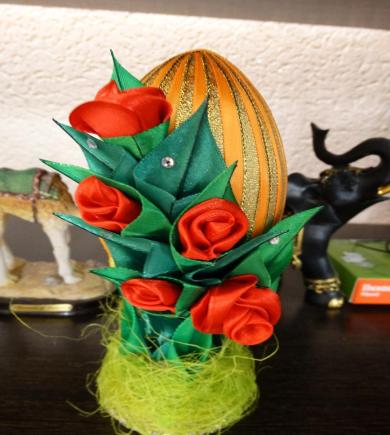 Праздник «День матери»

«Кто открыл мне этот мир,
 
 Не жалея своих сил?
 
И всегда оберегала
 
Лучшая на сете мама!»
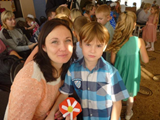 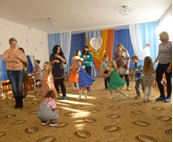 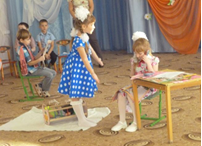 Пусть в вашей семье светит солнце!
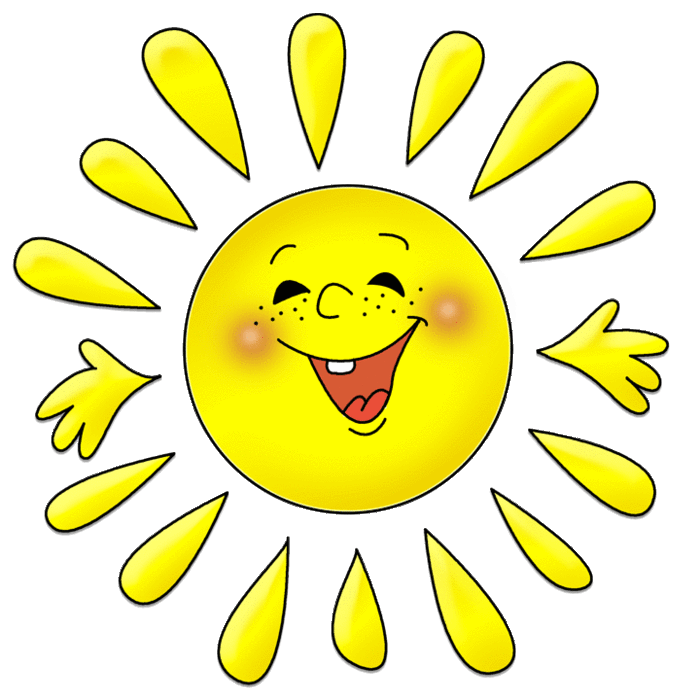